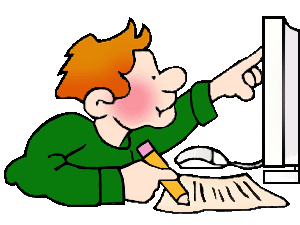 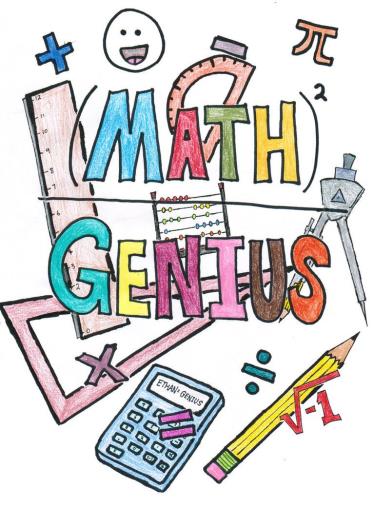 PISNO DELJENJEnadaljevanje
Delovni zvezek
od strani 90 do strani 97.
Prepričana sem, da postopek pisnega deljenja že obvladaš, zato te čaka le še ….
… utrjevanje!
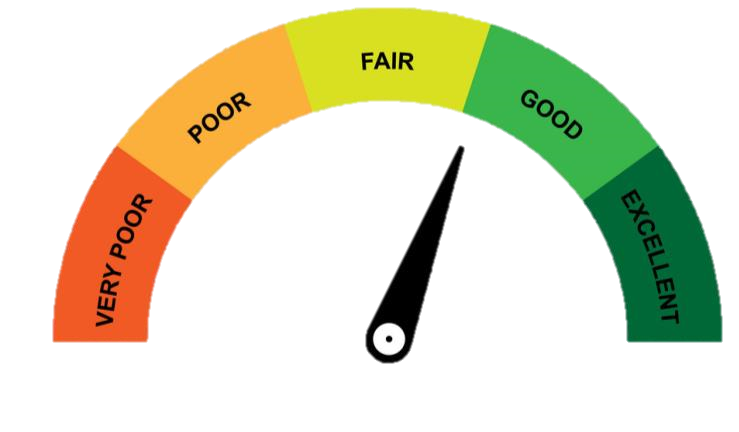 Če bi si želel/-a malo osvežiti spomin, si ponovno oglej posnetek.
Če posnetek ne deluje pravilno, si ga lahko ogledaš tudi tu:
https://www.youtube.com/watch?v=I2uo6AFXC9c
POMEMBNO!
Najpogostejše napake!
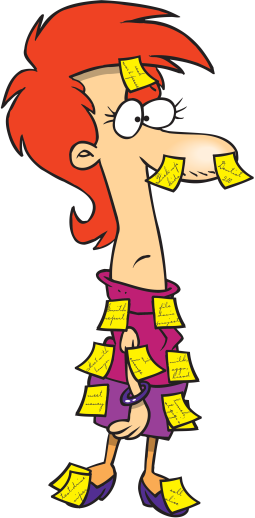 Pri pregledu oddanih nalog pisnega deljenja smo opazile, da imate nekateri nekaj podobnih napak. 

Na naslednjih prosojnicah so prikazane najpogostejše.

Dobro si jih oglej in jih poskusi odpraviti.
Pri preizkusu ste napisali en račun namesto dveh.
NAPAČNO: 				PRAVILNO: 






Nenatančno podpisovanje. 
NAPAČNO: 				PRAVILNO:
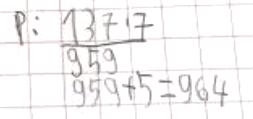 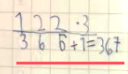 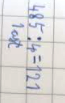 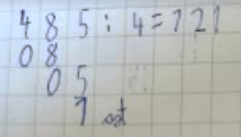 DELOVNI ZVEZEK
Vaja dela mojstra …
Odpri delovni zvezek na strani 90. 

Reši 1. nalogo.

Po vsakem izračunanem 
računu, pobarvaj ustrezno 
črko.
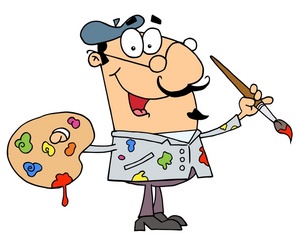 REŠITVE
DZ, str. 90, 1. naloga
DZ – str. 92
Pomembno!
Kadar je prvo število deljenca manjše od delitelja, takoj lahko vzameš prvi dve števili skupaj. 






Primer: 
2 : 4 = 0 ost. 2 (delitelj je večji od deljenca)
28 : 4 = 7 ost. 0 (vzameš prvi dve števili)
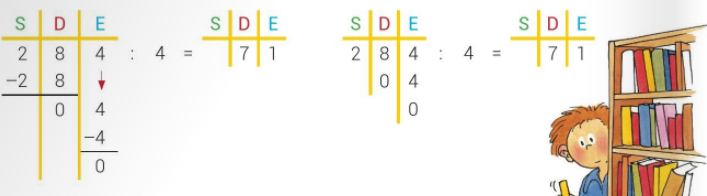 2. primer:
PRAVILNO:

4 5 6 : 5 = 9 1
   0 6
      1 ost. 


Ne začnemo z deljenjem 
4 : 5, temveč vzamemo prvi dve števili 
in delimo 45 : 5.
NAPAČNO:

4 5 6 : 5 = 0 9 1
4 5
   0 6
      1 ost. 

Račun je napačen, 
saj ne poznamo števila 091.
DZ – str. 92
Zdaj pa poskusi rešiti podobne primere še sam/-a. DZ, str. 92, 1. in 2. naloga
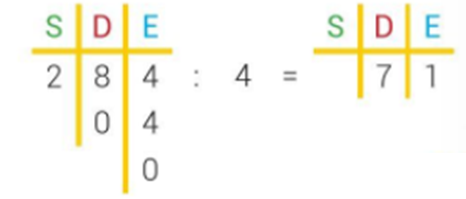 Pri reševanju bodi pozoren/-na, 
da na začetku vzameš 
dve števili in ju deliš z deliteljem, ostanek napišeš pod drugo število.
REŠITVE
DZ, str. 92, 1. nalogaNatančno preveri podpisovanje in rezultate!
2 1 7 : 7 = 3 1	4 5 8 : 5 = 91		6 8 7 : 9 = 76
   0 7			   0 8			   5 7
      0 ost. 		      3 ost.                       3 ost.

3 4 2 : 6 = 57	5 0 5 : 7 = 72		2 7 2 : 4 = 6 8
   4 2			   1 5			   3 2
      0 ost.		      1 ost.                        0 ost.
ČE SE TVOJ ZAPIS NE UJEMA, GA V DELOVNEM ZVEZKU POPRAVI!
REŠITVE
DZ, str. 92, 2. nalogaNatančno preveri podpisovanje in rezultate!
125 : 3 = 41      168 : 2 = 84       206 : 4 = 51     172 : 3 = 57
  05	                 08			06		  22
    2 ost.	        0 ost.	             2 ost.	    1 ost. 


526 : 7 = 75       326 : 8 = 40      637 : 9 = 70	  129 : 6 = 21
  36		       06		07		    09
    1 ost. 	          6 ost.		  7 ost.                 3 ost.
ČE SE TVOJ ZAPIS NE UJEMA, GA V DELOVNEM ZVEZKU POPRAVI!
DZ – str. 93
Besedilne naloge
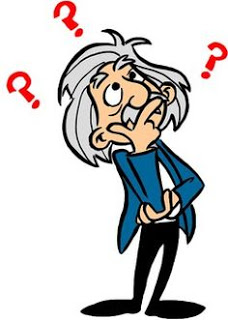 Podrobno preberi besedilne naloge na strani 93. 

Račune in odgovore zapiši v zvezek.
 
Pri računih pazi na natančno podpisovanje.
REŠITVE
DZ, str. 93
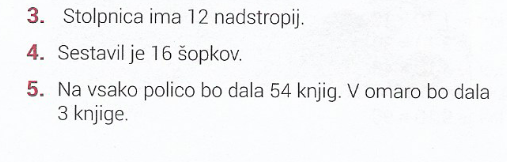 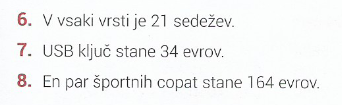 ODMOR
ODLIČNO TI GRE, ČAS JE ZA DALJŠI ODMOR!
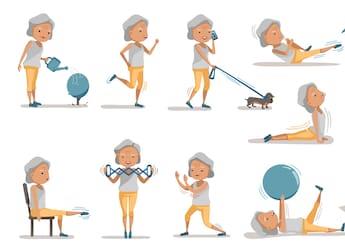 DZ – str. 94–97
V znanju je moč!
Pred tabo so zadnje strani pisnega deljenja v DZ. 







Ker vem, da vam gre računanje različno hitro od rok, prilagodi število rešenih strani v DZ svojemu tempu. Če ti ne bo uspelo rešiti vseh, nič hudega, jih lahko rešiš prihodnji teden.
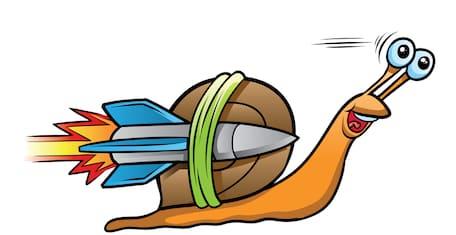 REŠITVE
DZ, str. 94
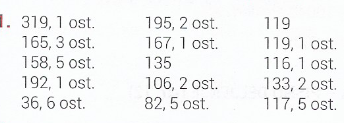 REŠITVE
DZ, str. 95
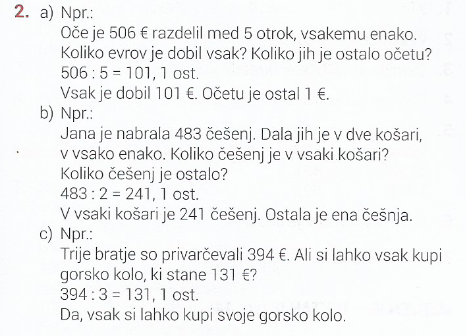 REŠITVE
DZ, str. 96
Geslo 1. naloge:  VAJA RES DELA MOJSTRA
DZ, str. 97
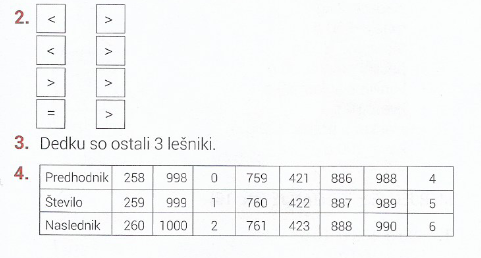 USPELO TI JE!
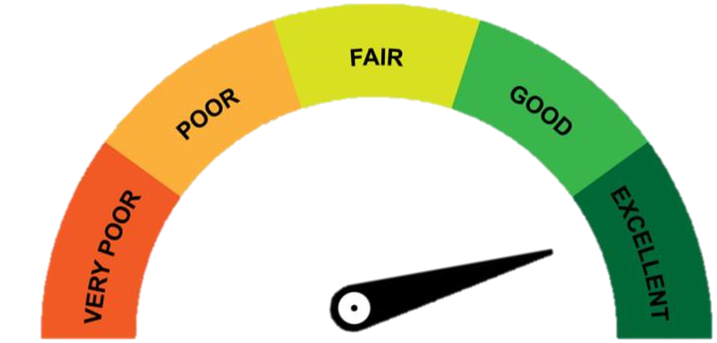